7. ročník
Měření atmosférického tlaku
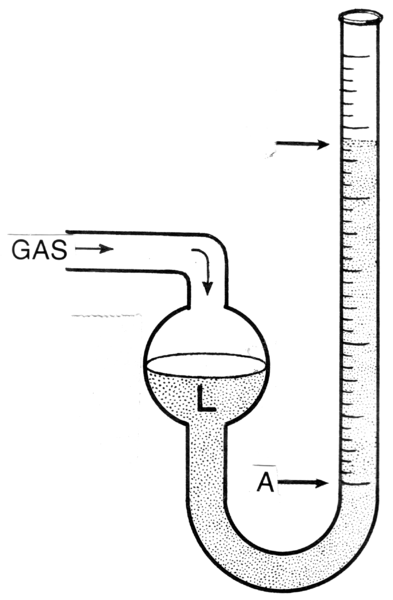 Zopakuj si
Co je to atmosféra?

Proč vzniká atmosférický tlak?

Jakou má značku a v jaké jednotce se měří atmosférický tlak?

Co víme o hustotě vzduchu 
v atmosféře?
měření atmosférického tlaku
Jak se dá tedy atmosférický tlak měřit?

A jak je vlastně velký?
úkol
Vezmi zkumavku, naplň ji vodou, uzavři palcem, otoč a ponoř do kádinky s vodou. Když budeš šikovný, voda ze zkumavky nevyteče a udrží se v ní. Proč?

Jak dlouhá by mohla zkumavka být, aby voda ještě nevytekla?

Mohli bychom zkumavku prodlužovat do nekonečna?
tlaková síla atmosféry
Voda nevytekla, protože tlaková síla atmosféry na hladinu vody v kádince se přenesla až k ústí zkumavky, kde byla vyrovnaná tlakovou silou vody ve zkumavce.
Tedy hydrostatický tlak ph vody ze zkumavky byl vyrovnán atmosférickým tlakem vzduchu pa.
Atmosféra by ještě stačila na trubici o délce 10 m!
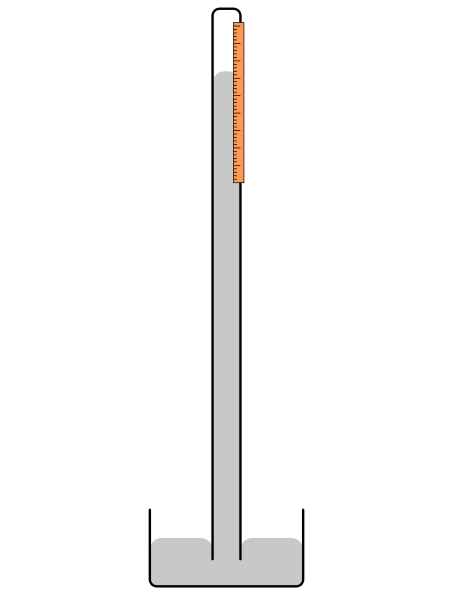 velikost atmosférického tlaku
Platí tedy 			ph = pa

pa = h.ρvody.g = 10 · 1000 · 10 = 100 000 Pa

Atmosférický tlak kolem nás má přibližně velikost 100 000 Pa.

Při měření atmosférického tlaku se využívá hydrostatického tlaku kapaliny.
Torricelliho pokus
V praxi není možné použít 10-ti metrovou trubici s vodou.
Poprvé byl atmosférický tlak přesně změřil v roce 1643 italským fyzikem E. Torricellim.
Použil rtuť, která má 13,5krát větší hustotu než voda.
Torricelliho pokus
Metrovou trubičku plnou rtuti ponořil do nádobky se rtutí. Část rtuti z trubičky vytekla zpět do nádobky. Zůstal sloupec rtuti 75 cm vysoký. K vyrovnání atmosférického tlaku vzduchu stačil hydrostatický tlak sloupce rtuti 13,5krát kratší, tedy 75 cm.
(zapiš do sešitu)
Atmosférický tlak určíme pomocí hydrostatického tlaku sloupce rtuti, který se tlakem atmosférického vzduchu udrží v trubici.
Atmosférický tlak vzduchu je přibližně
pa = 100000 Pa = 100 hPa
Pro měření atmosférického tlaku se používají: aneroid, rtuťový tlakoměr, barometr (barograf).
rtuťový tlakoměr
Trubice se rtutí a otevřená nádobka tvoří spojené nádoby. Pokud by obě ramena byla otevřená, byla by v obou hladina rtuti stejně vysoko. V tlakoměru je však konec trubice vzduchotěsně  zataven a nad hladinou rtuti v něm je vakuum.
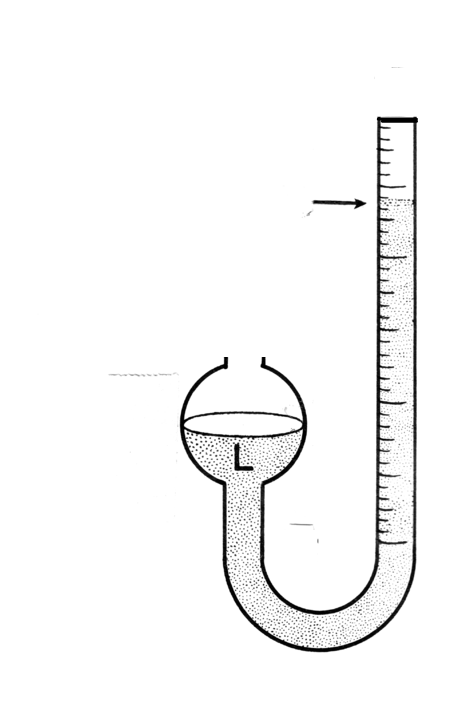 aneriod
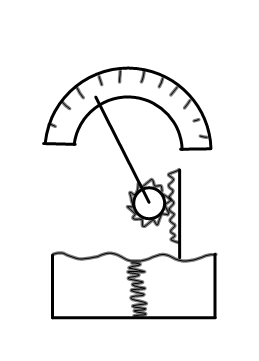 Krabička s vakuem je stlačovaná podle změn tlaku v atmosféře, vše se přenáší na ručičku přístroje.
aneroid
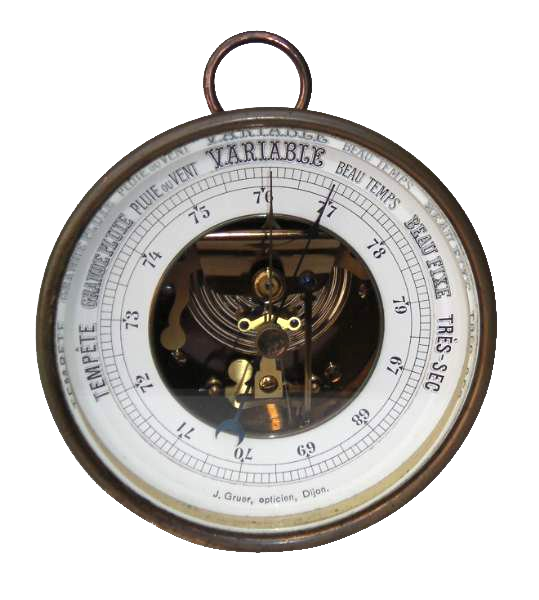 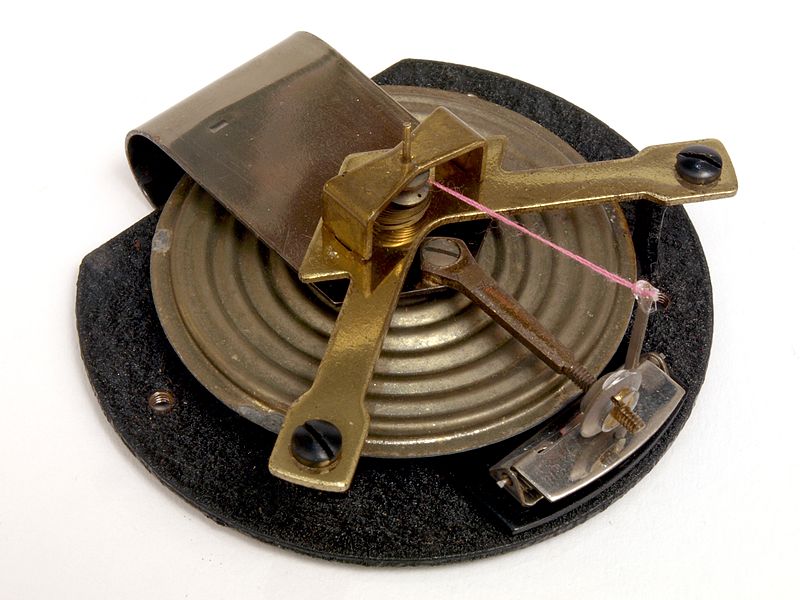 letecký výškoměr
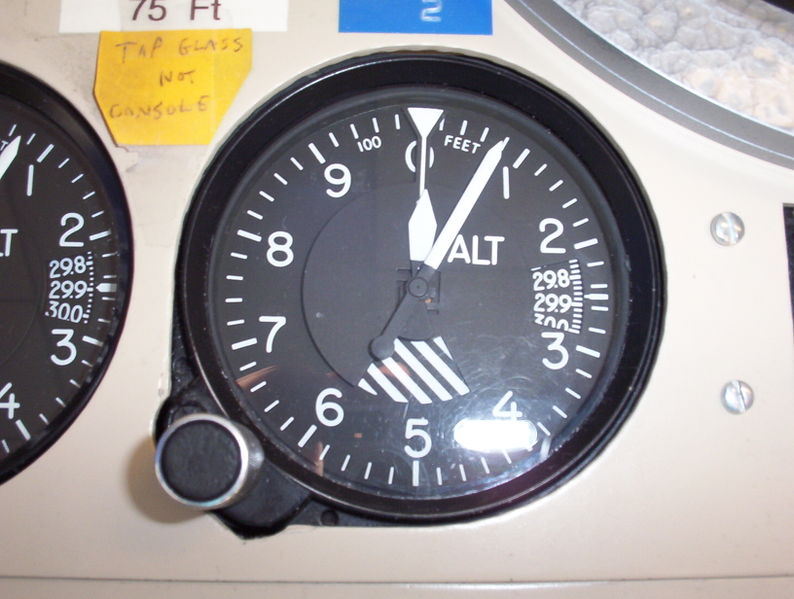 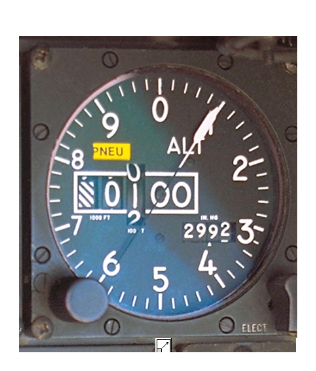 vlevo  větší výška – malý tlak
vpravo menší výška – větší tlak
barograf
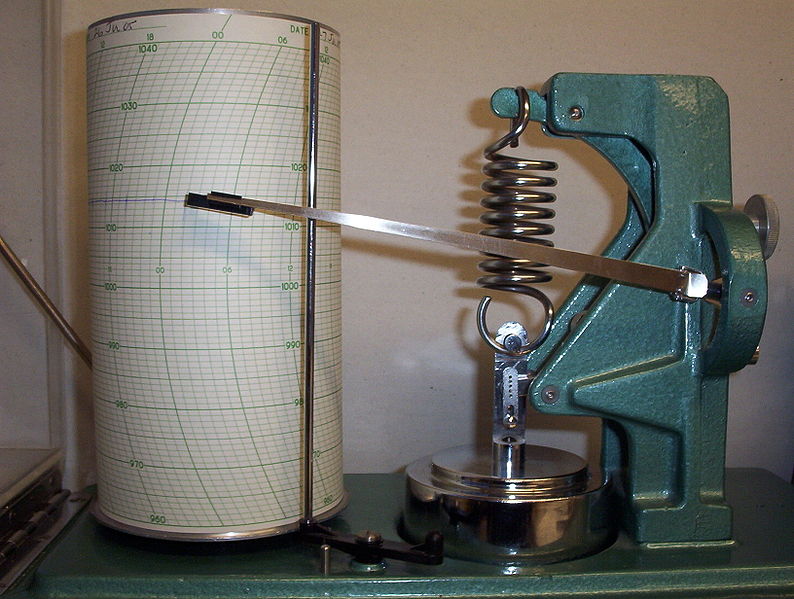 píšící aneroid
(zapiš do sešitu)
Rtuťový tlakoměr: rtuť v trubici klesá či stoupá podle změn tlaku pa nad otevřenou částí trubice
Aneroid: tlak pa více či méně stlačuje krabičku s pružinkou, která je spojena s ručičkou stupnice
Barograf: automatické zapisovací zařízení na principu aneroidu ke sledování pa během týdne na meteorologických stanicích
Zdroje:
Fyzika pro 7. ročník základní školy, Kolářová R., Bohuněk J.,Prometheus Praha, 2004
Fyzika pro 7. ročník základní školy, Macháček, M., SPN 1994
commons-wikimedia.org
galerie smart notebook
nákres vlastní